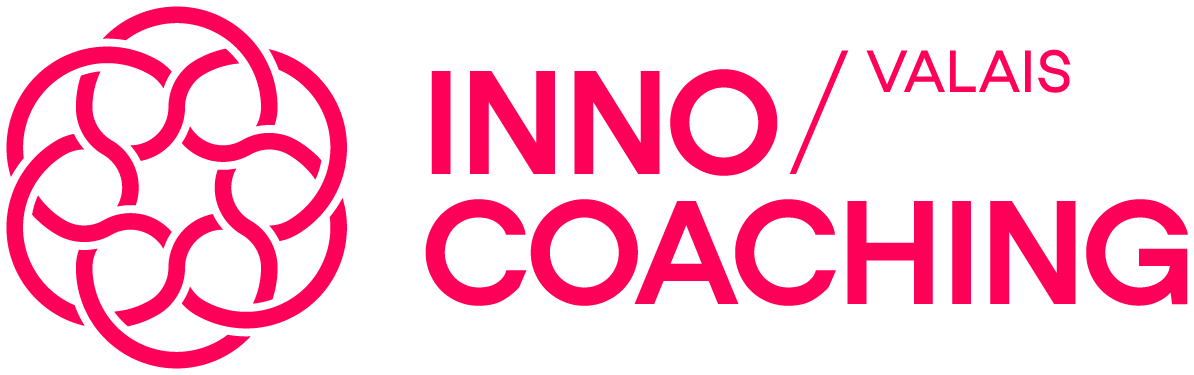 T’as où le partenaire ?
Proposition d’investissement coup de cœur pour des start-ups valaisannes
Un Tremplin pour l’Innovation Valaisanne
Soutien accru aux start-ups locales pour dynamiser l'économie régionale.
Création d'emplois prioritaires grâce à des projets innovants.
Attraction de talents et d'investisseurs pour renforcer l'écosystème.
Objectif : Établir le Valais comme un hub d'innovation en Suisse Romande.
Encouragement des projets dans les secteurs clés tels que le tourisme et la digitalisation.
Réseau d'entrepreneurs et soutien post-concours pour assurer la pérennité.
[Speaker Notes: Cette initiative vise à soutenir les start-ups en Valais, en mettant l'accent sur l'importance de créer des emplois et d'attirer des investissements. Avec un objectif clair de faire du Valais un centre d'innovation en Suisse Romande, elle se concentre sur des secteurs clés comme le tourisme et les technologies. La création d'un réseau solide d'entrepreneurs sera essentielle pour garantir la durabilité des initiatives et l'accompagnement des start-ups après le concours.]
Rôle des Institutions et Entreprises Valaisannes
Collaboration essentielle entre les institutions et les entreprises locales.
La chambre de commerce soutient la promotion des start-ups en Valais.
Les fondations d'innovation dynamisent le paysage entrepreneurial.
Les banques jouent un rôle clé dans le financement des projets innovants.
Les grandes entreprises peuvent agir comme sponsors et mentors.
[Speaker Notes: Cette diapositive met en avant l'importance de la collaboration entre les institutions et les entreprises valaisannes. La chambre de commerce du Valais, avec son soutien aux start-ups, joue un rôle crucial dans l'écosystème entrepreneurial. De plus, les banques et fondations d'innovation contribuent à financer des projets, tandis que les grandes entreprises peuvent offrir du soutien en tant que sponsors et mentors pour les jeunes entrepreneurs.]
L'Impact Post-Concours sur l'Économie Valaisanne
Suivi des start-ups pour évaluer leur impact économique local.
Rapport annuel pour souligner les réussites des lauréats.
Rendez-vous des alumni pour renforcer le réseau d'entrepreneurs.
Intégration des start-ups aux incubateurs du Valais.
Création d'un pôle entrepreneurial lors de la Foire du Valais.
[Speaker Notes: Cette diapositive met en lumière l'impact post-concours sur l'économie valaisanne. Il est essentiel de suivre les start-ups lauréates pour mesurer leur développement et leur contribution à l'économie locale. Un rapport annuel sera créé pour mettre en avant leurs succès, tandis qu'un rendez-vous annuel des anciens lauréats aidera à entretenir et à développer le réseau. De plus, l'intégration aux incubateurs et le développement d'un pôle entrepreneurial lors de la Foire du Valais sont des initiatives clés.]
Conclusion : Un Concours Entrepreneurial au Service de l’Économie Valaisanne
L'Elevator Pitch Challenge dynamise l'innovation en Valais.
Il favorise la création d'entreprises et l'investissement local.
Collaboration renforcée entre les acteurs économiques régionaux.
Identification des partenaires stratégiques pour un impact maximal.
Établissement de critères de sélection pour des projets régionaux.
Accompagnement post-concours avec un réseau entrepreneurial actif.
[Speaker Notes: Le 'Elevator Pitch Challenge – Foire du Valais' n'est pas seulement un événement de pitch, mais un catalyseur d'innovation pour l'économie valaisanne. En favorisant la création d'entreprises et en stimulant les investissements locaux, il engage les acteurs économiques à collaborer. Les prochaines étapes incluent la recherche de partenaires, l'établissement de critères de sélection et le renforcement de l'accompagnement des start-ups pour assurer leur succès.]